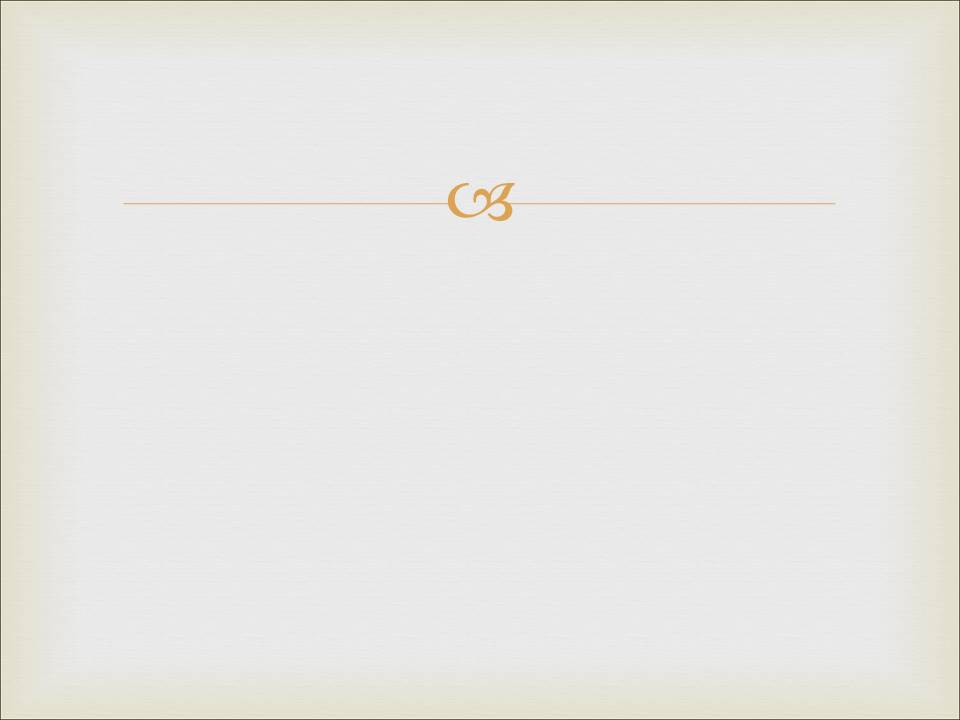 ПРОВЕРКА ИСТИННОСТИ МИРОВОЗЗРЕНИЙ
Вселенная сотворена и есть свидетельство существования Самосуществующего Существа (Первопричина всего).
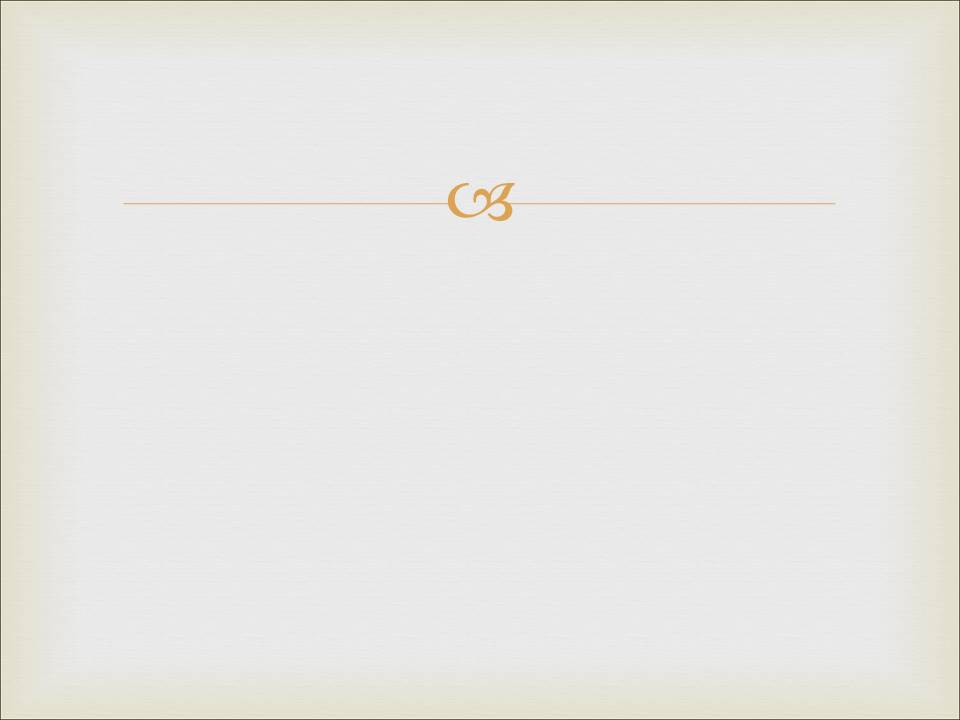 ПРОВЕРКА ИСТИННОСТИ МИРОВОЗЗРЕНИЙ
Вселенная сотворена и есть свидетельство существования Самосуществующего Существа (Первопричина всего). Божье существование исходя из факта существования вселенной«Если что-либо существует, Бог существует» Почему?
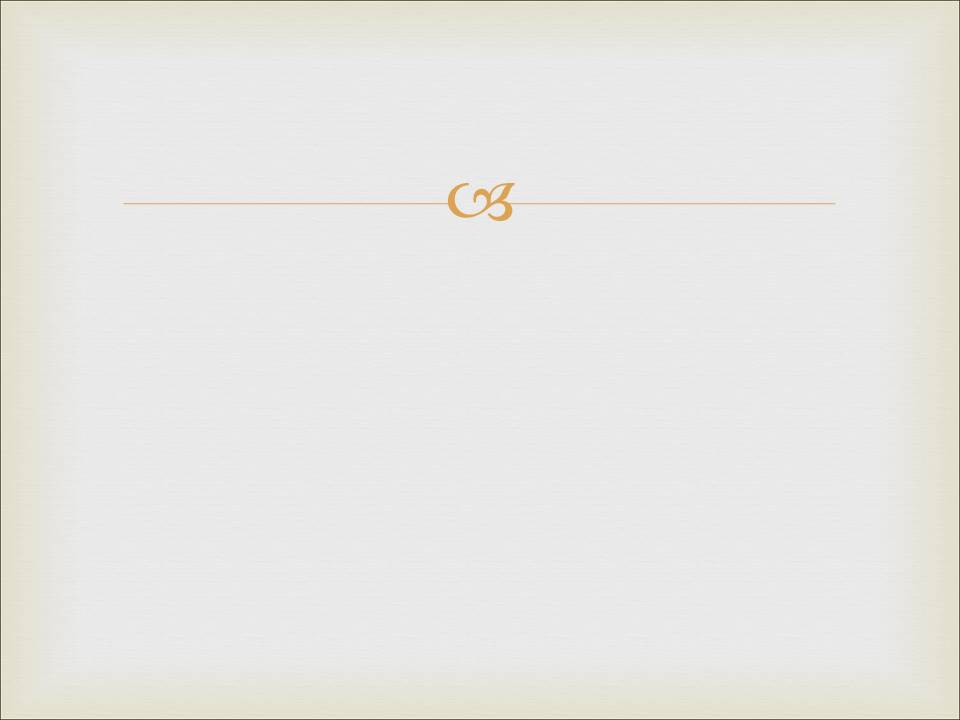 ПРОВЕРКА ИСТИННОСТИ МИРОВОЗЗРЕНИЙ
Вселенная сотворена и есть свидетельство существования Самосуществующего Существа (Первопричина всего). Божье существование исходя из факта существования вселенной«Если что-либо существует, Бог существует» Почему?Значит ли закон причины, что все должно иметь причину? Объясните.
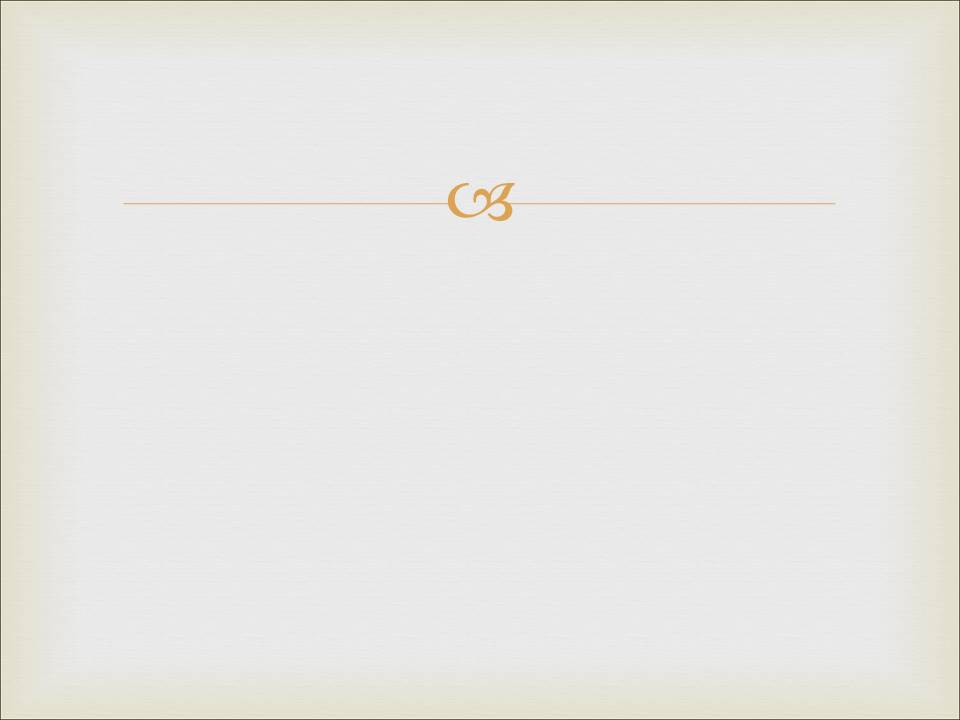 ПРОВЕРКА ИСТИННОСТИ МИРОВОЗЗРЕНИЙ
«Возможно ли, чтобы что-либо было самосуществующим? 

Мы видели, что логически невозможно чему-либо быть самосотворенным, так как чтобы что-то сотворило само себя, оно должно существовать до этого сотворения, следовательно, должно быть и не быть в одно и тоже время и одних и тех же отношениях. Логика исключает это как рационально возможное».
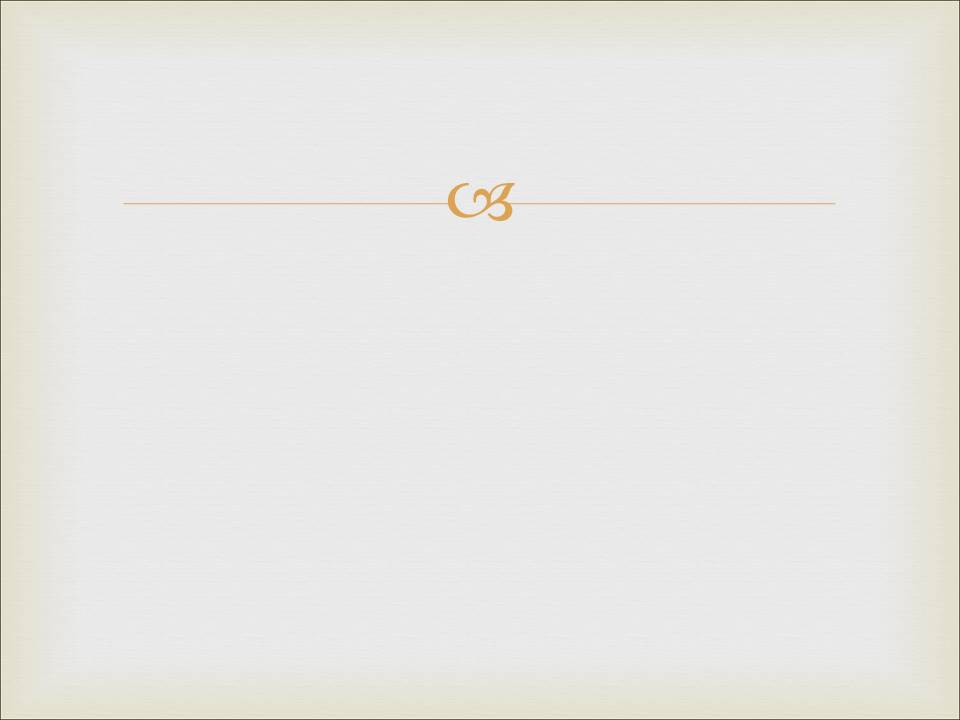 ПРОВЕРКА ИСТИННОСТИ МИРОВОЗЗРЕНИЙ
Необходимое существо: если что-либо существует, то существование Бога рационально необходимо. Если что-то существует сейчас, разум требует, чтобы что-то существовало всегда …или мы вообще не сможем говорить о существовании чего-либо. Если когда-нибудь было время, когда не существовало ничего, тогда что могло бы быть сейчас, кроме ничего»?
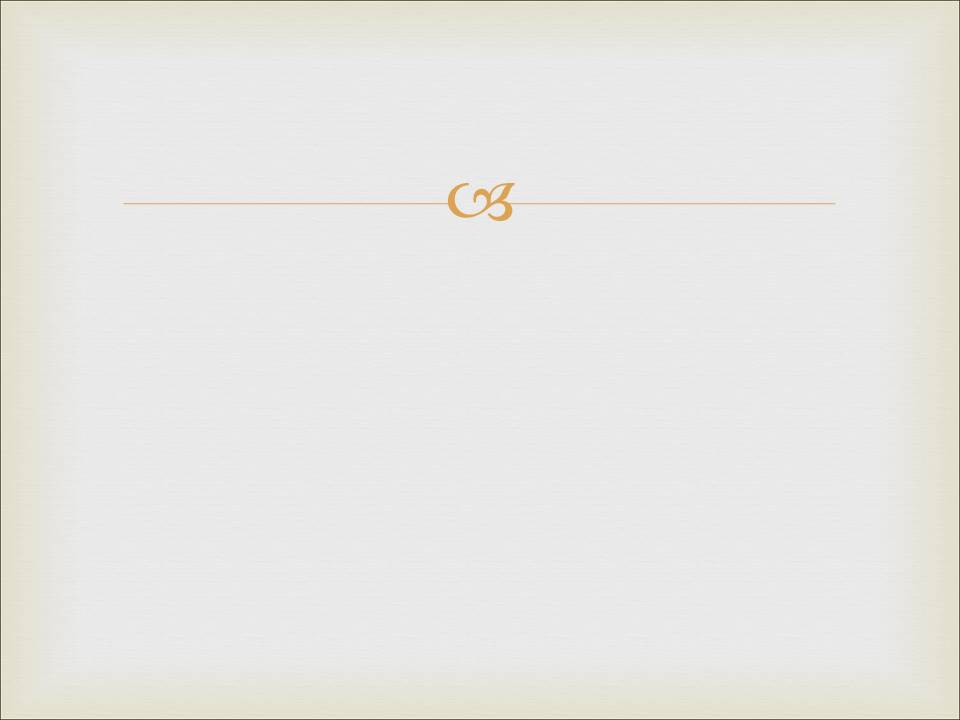 ПРОВЕРКА ИСТИННОСТИ МИРОВОЗЗРЕНИЙ
Это очень важно для христианина, который пытается отстаивать свою веру, поскольку оружие, которое используется критицизмом против христианства, практически все направлено на идею о творении и Творце. Если кто-то сможет избавиться от идеи о сотворении и о Создателе, то нарушится вся концепция о Боге. Поэтому люди пытаются доказывать, что если вы будете отталкиваться от рационализма и науки, то вам придется поверить во вселенную без Бога. Мы в свою очередь пытаемся развернуть это оружие, сказав, что таким людям нужно осознать, что то, что они постулируют как альтернативу для полного теизма – это, не что иное, как проявление иррационализма и абсурда, поскольку разум требует существования существа необходимого.